5 Classic Animation Styles
for stunning presentations
POINTING OUT LOCATIONS ON A MAP
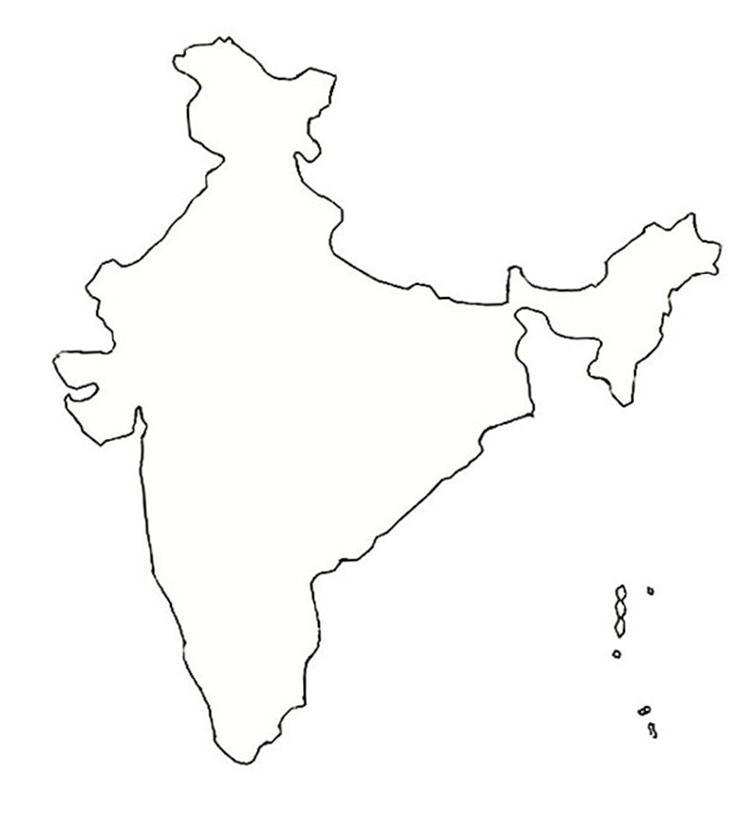 Delhi
Mumbai
Bangalore
POINTING OUT LOCATIONS ON A MAP
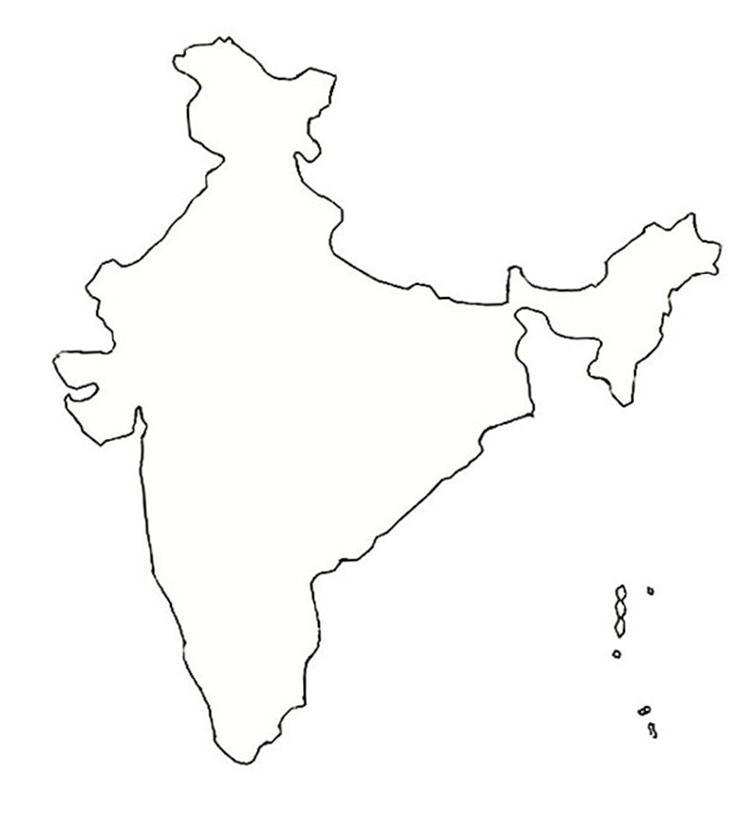 Delhi
Mumbai
Bangalore